Changes in Education
Brain Research
Activities to Increase Intelligence
Common Core
Brain Research
Size, Shape, Function 
How do we learn?
Two Hemispheres 
Brain and Body 
      Dominance
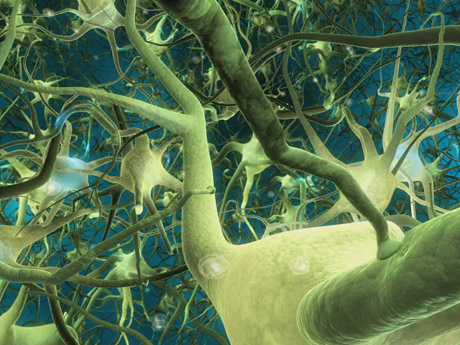 Size, Shape, Function
How do we take in information?
Visual: Dorsal and Ventral Pathways
Auditory: Mid brain
Touch: Back brain, to the top
Smell: Front to Center, below prefrontal cortex
Taste:  Mouth to Front, below prefrontal cortex
Visual Sensory Modality
Auditory Sensory Modality
Left 
Dominant
Touch Sensory Modality
Smell Sensory Modality
Taste Sensory Modality
Information collection and distribution
Two Hemispheres
Brain Dominance
LEFT BRAIN FUNCTIONSuses logicdetail orientedfacts rulewords and languagepresent and pastmath and sciencecan comprehendknowingacknowledgesorder/pattern perceptionknows object namereality basedforms strategiespracticalsafe RIGHT BRAIN FUNCTIONSuses feeling"big picture" orientedimagination rulessymbols and imagespresent and futurephilosophy & religioncan "get it" (i.e. meaning)believesappreciatesspatial perceptionknows object functionfantasy basedpresents possibilitiesimpetuousrisk taking
Test Yourself!
Hemispheric Conflict
Body Dominance
How can we help people learn through all of their senses?

How can we help learners use both sides of their brain?
Brain Gym
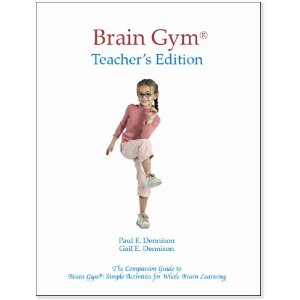 Stand up and try these!
Drink Water (Ne pivo)
Hook Up
Figure 8
Cross Over
Brain Buttons
Ears
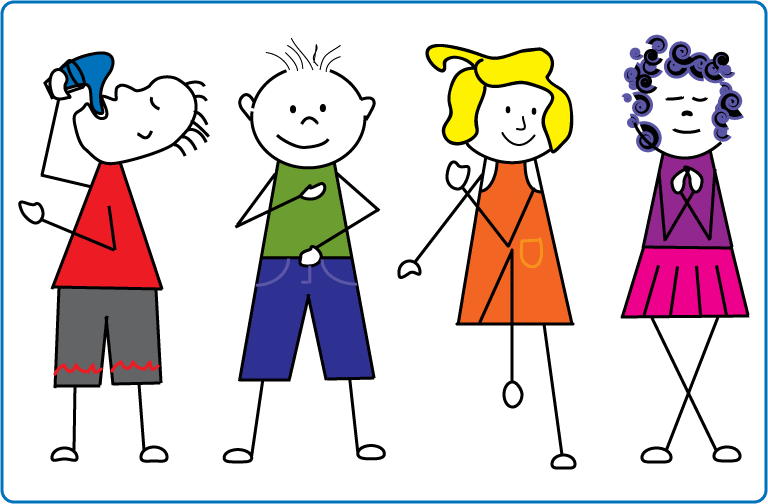 Hook Up and Figure 8
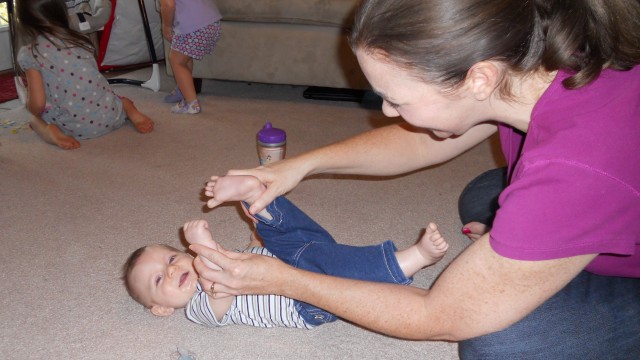 Cross Over
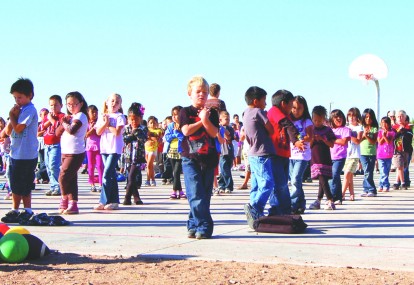 Brain Buttons
Thinking Cap (Ears)
Calming and redirection
Unroll your ears from front top to bottom
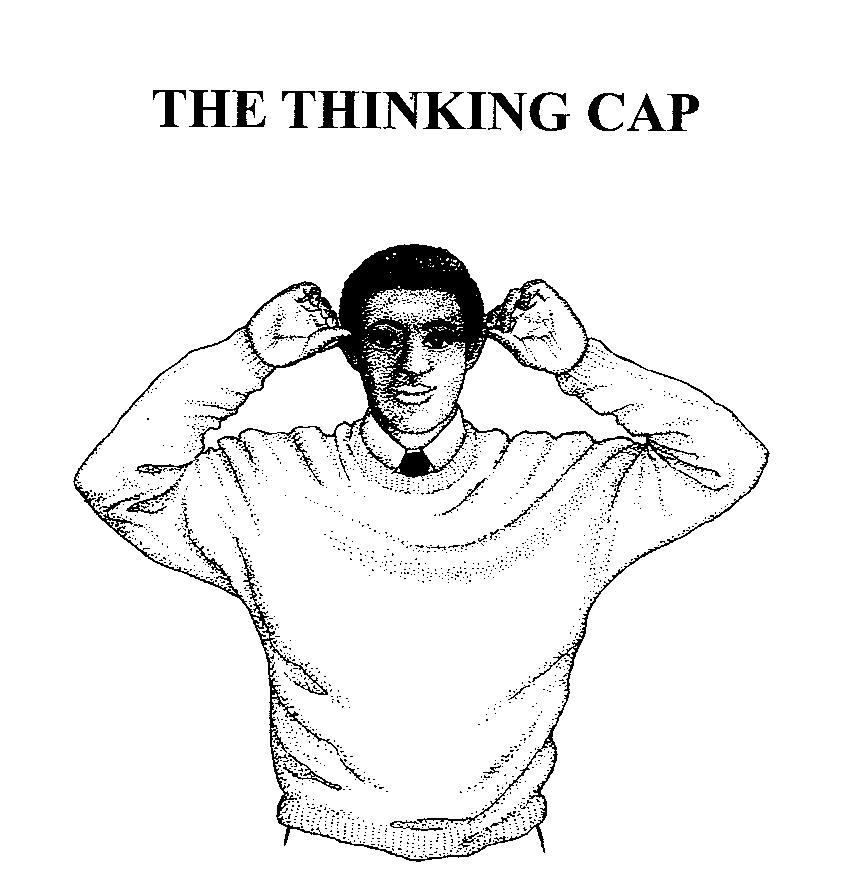 Another Change in Education
Some thing new…..    Or is it?
Common Core
A change in standards
English instruction is embedded
Application and use of knowledge
Less memorization
Multiple steps
Analysis and Synthesis
Doing Changes Meaning
Physical movement
Use all of the senses
Construction of meaning and reasoning
Direct contact with stimuli
Language Changes Thinking
*Language defines culture and society.
(Whorf)
*Vocabulary is created by environment
(Snow and Camel)
*Multiple Languages and Intelligence
(Myelin growth through practice)